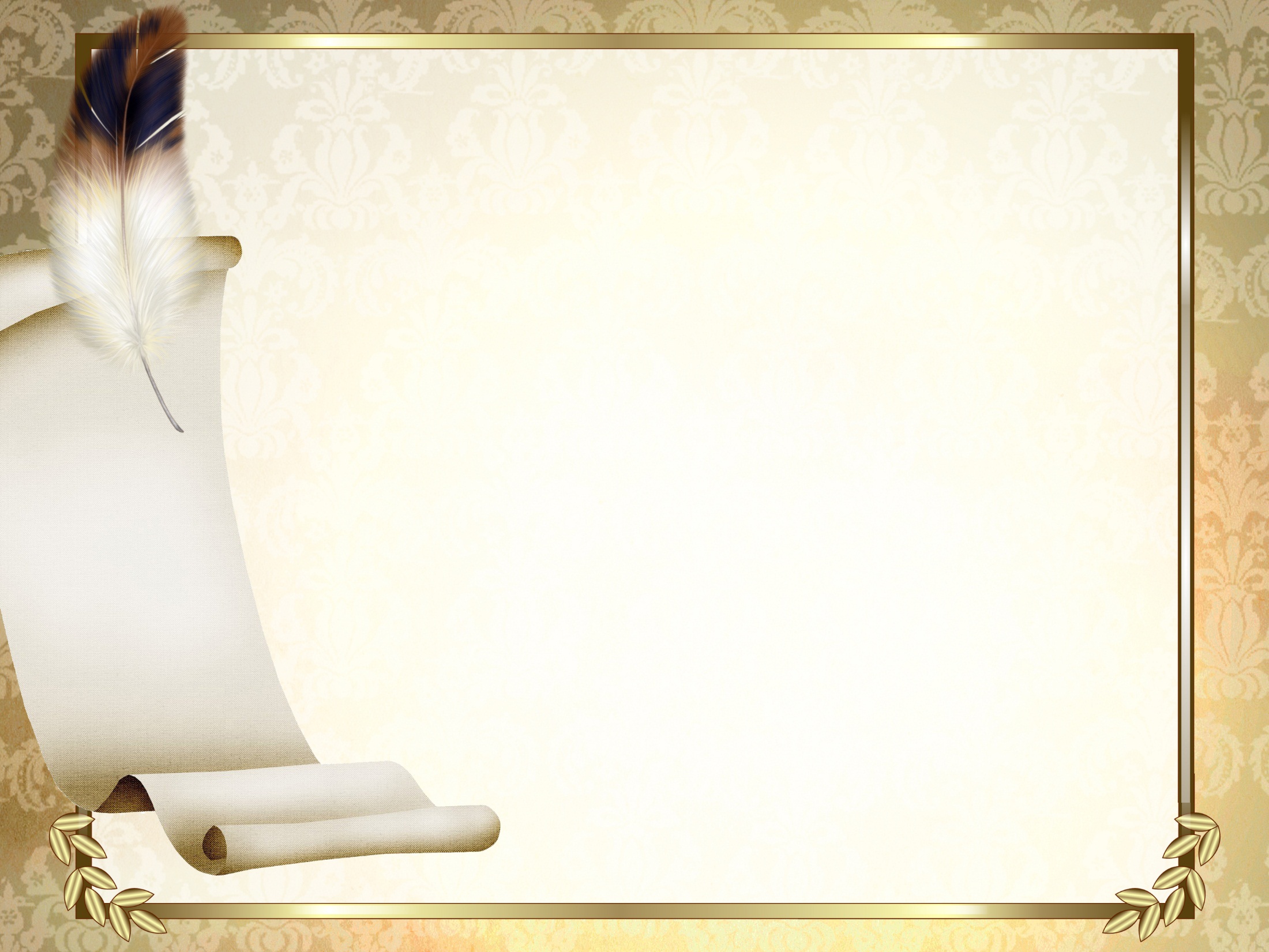 КрасноярскМАОУ СШ № 85
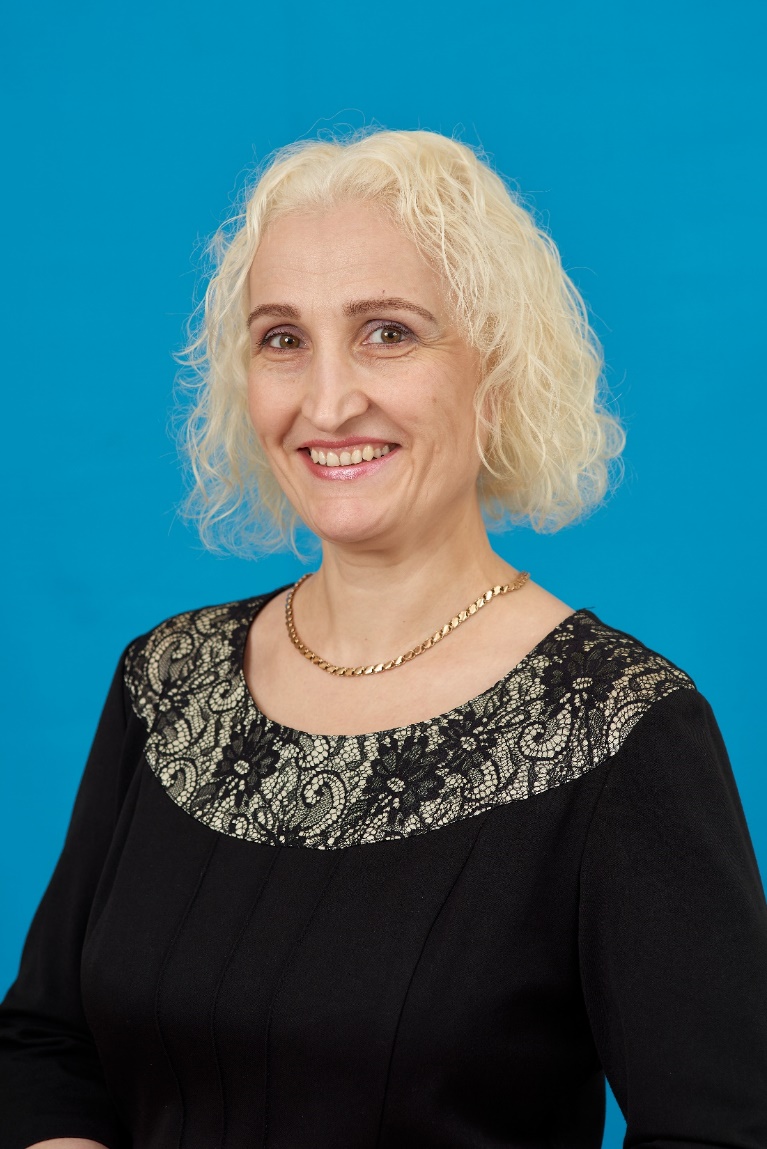 Анна Витальевна 
Пузырева 
24 марта 2025 год
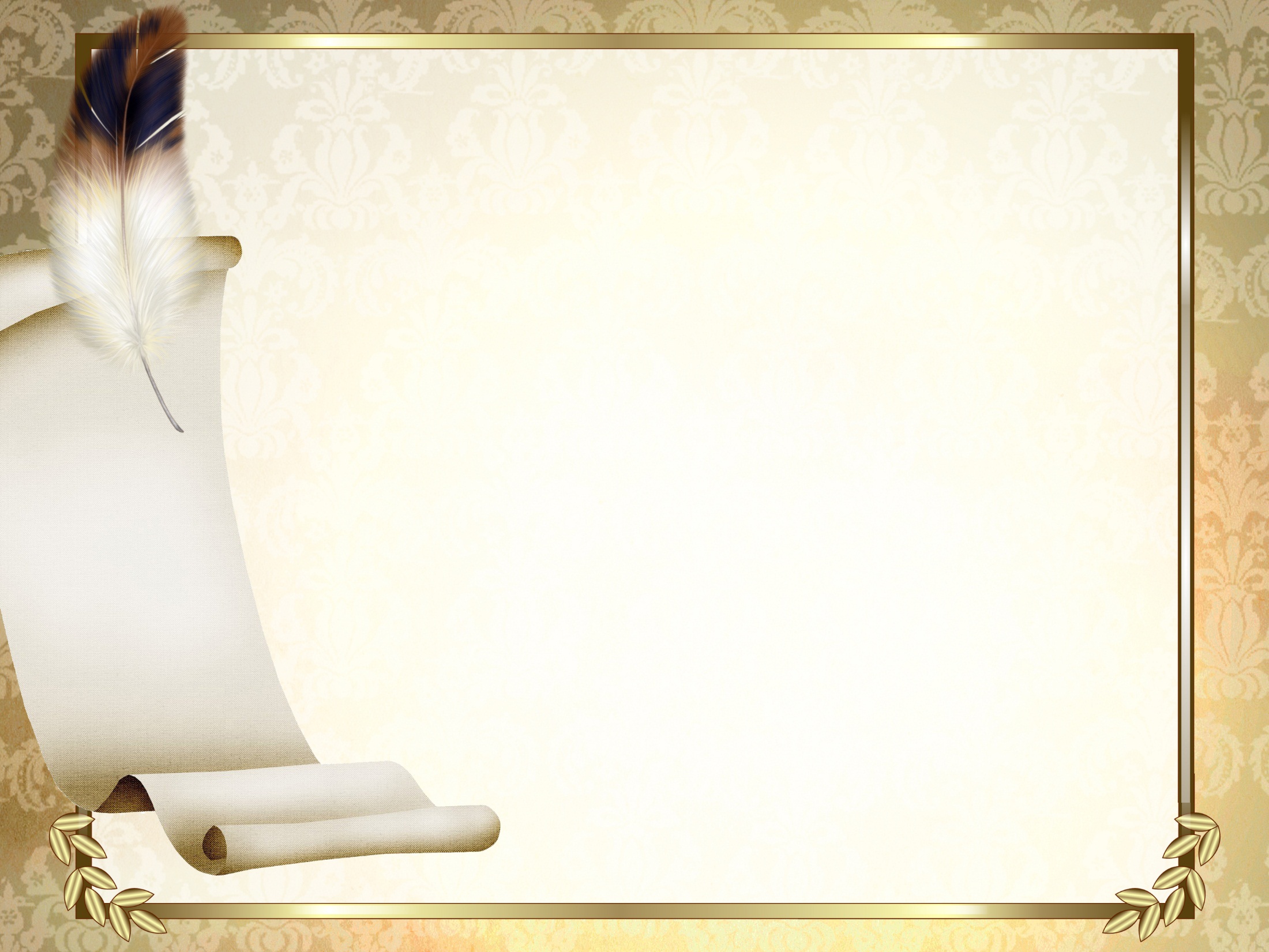 Тема: «Содержание и методики преподавания учебного предмета «Труд(технология) ФГОС НОО. Трудности».
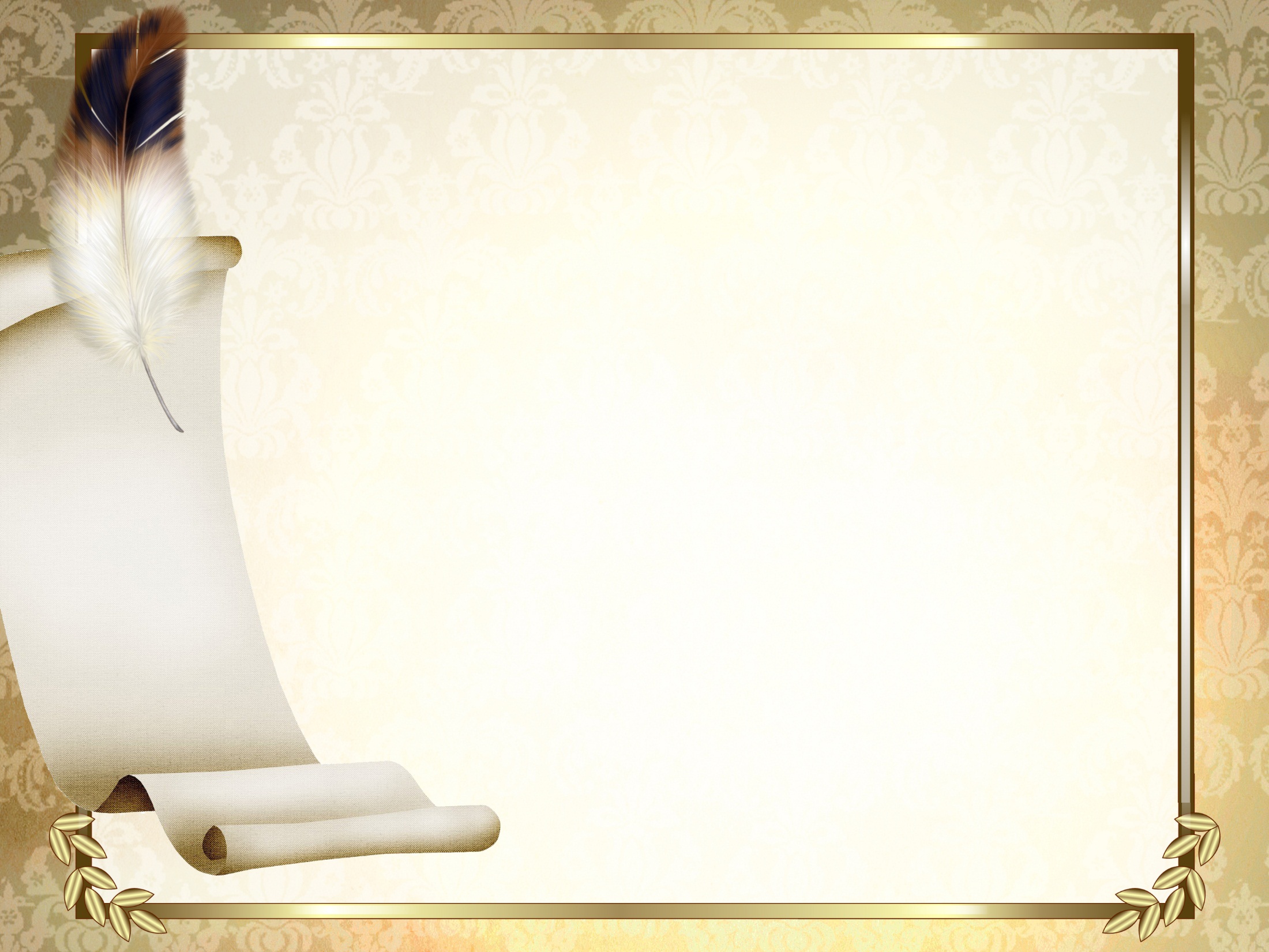 История:«Ручной труд» в 1884 г.«Технология» от 7 мая 2018 г.«Труд (технология) с 1 сентября 2024 г.
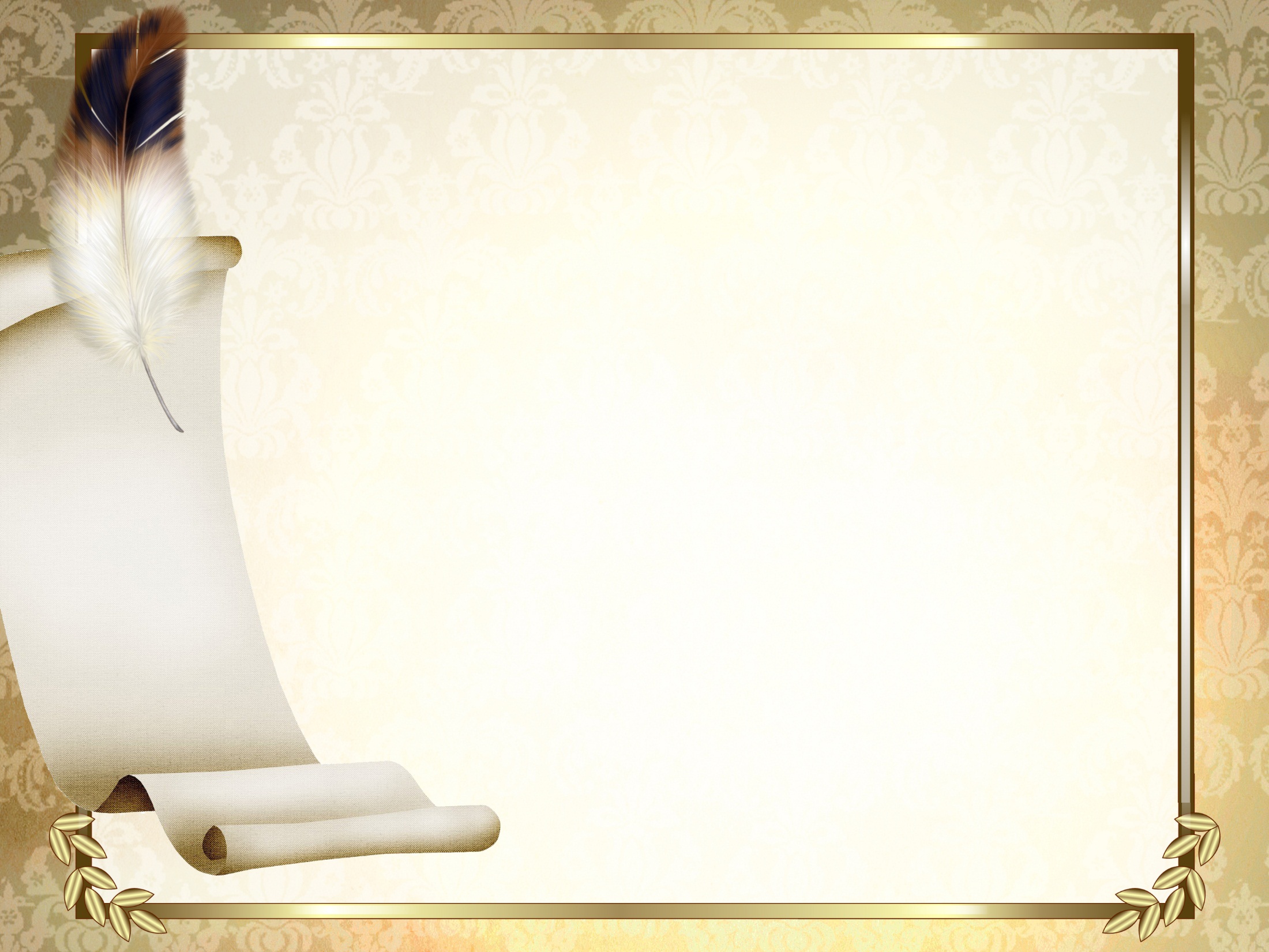 В основе Федеральной рабочей программе по учебному предмету «Труд(технология)» лежит созидательная деятельность человека по созданию материальных и духовных ценностей
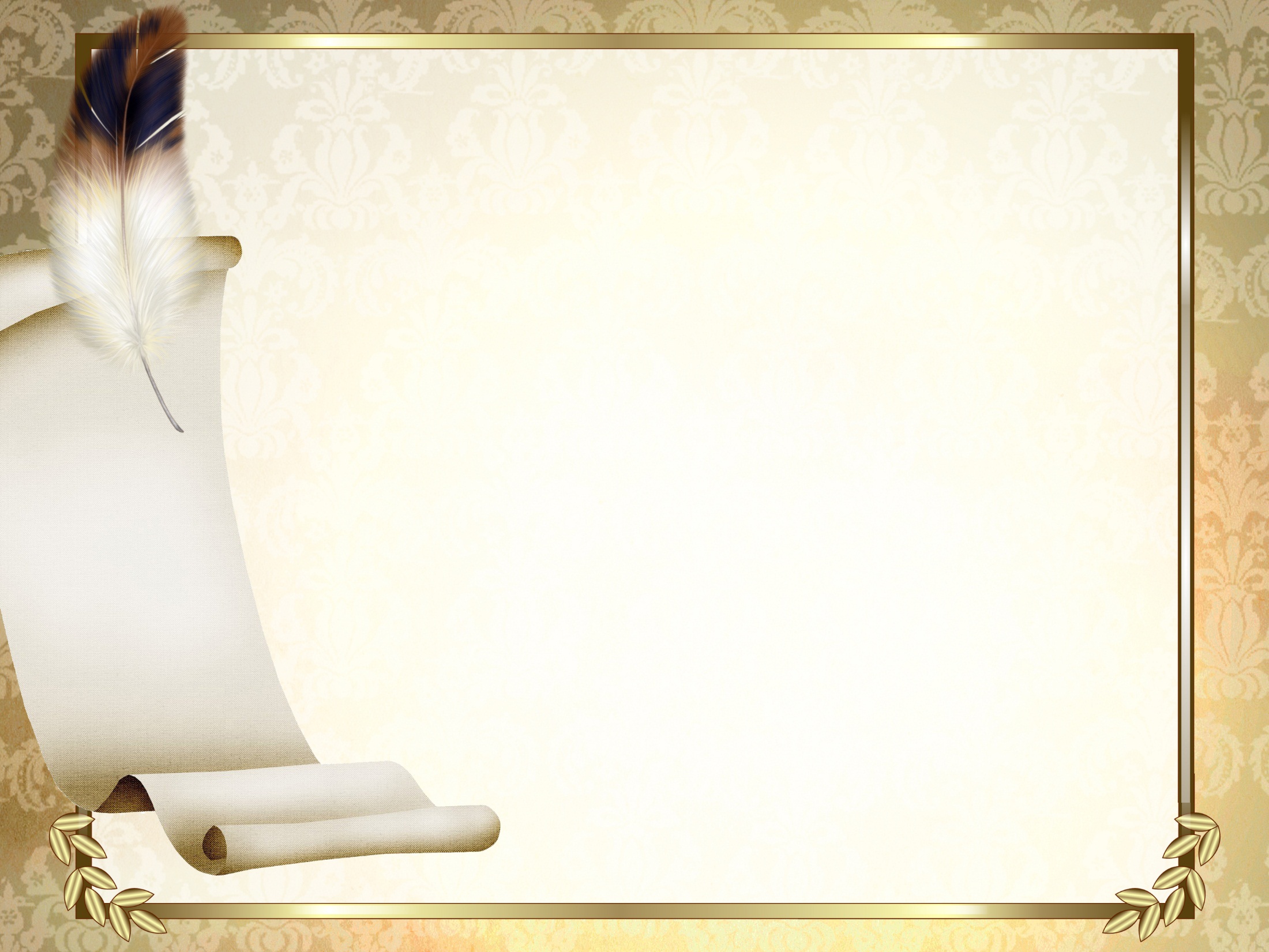 Программа знакомит с различными технологиями.Освоение программы- приобретение базовых навыков работы  в современном технологическом мире.
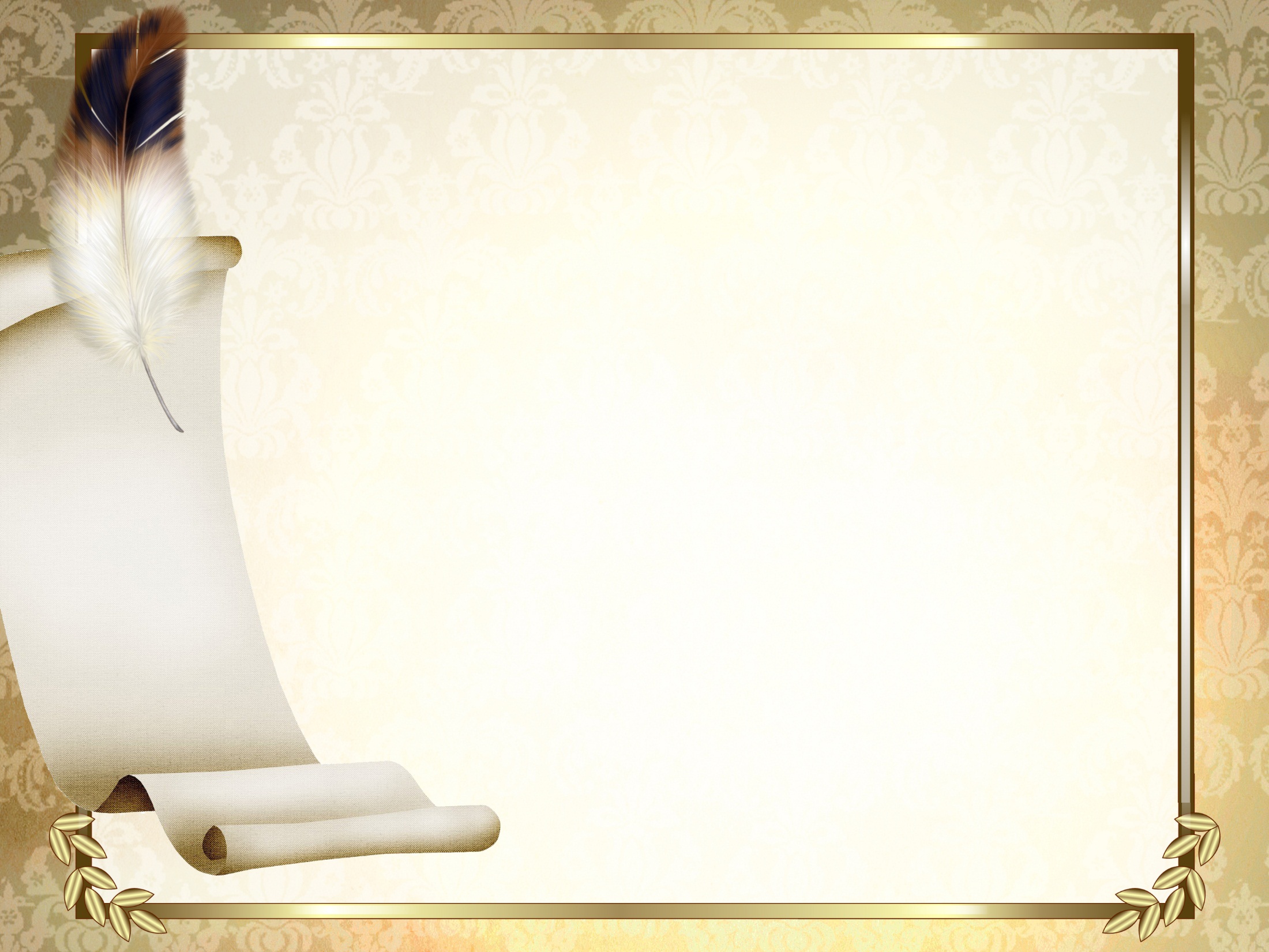 Программа по учебному предмету «Труд (технология)» раскрывает содержание, адекватно отражающее смену жизненных реалий и формирование пространства профессиональной ориентации и самоопределения личности.
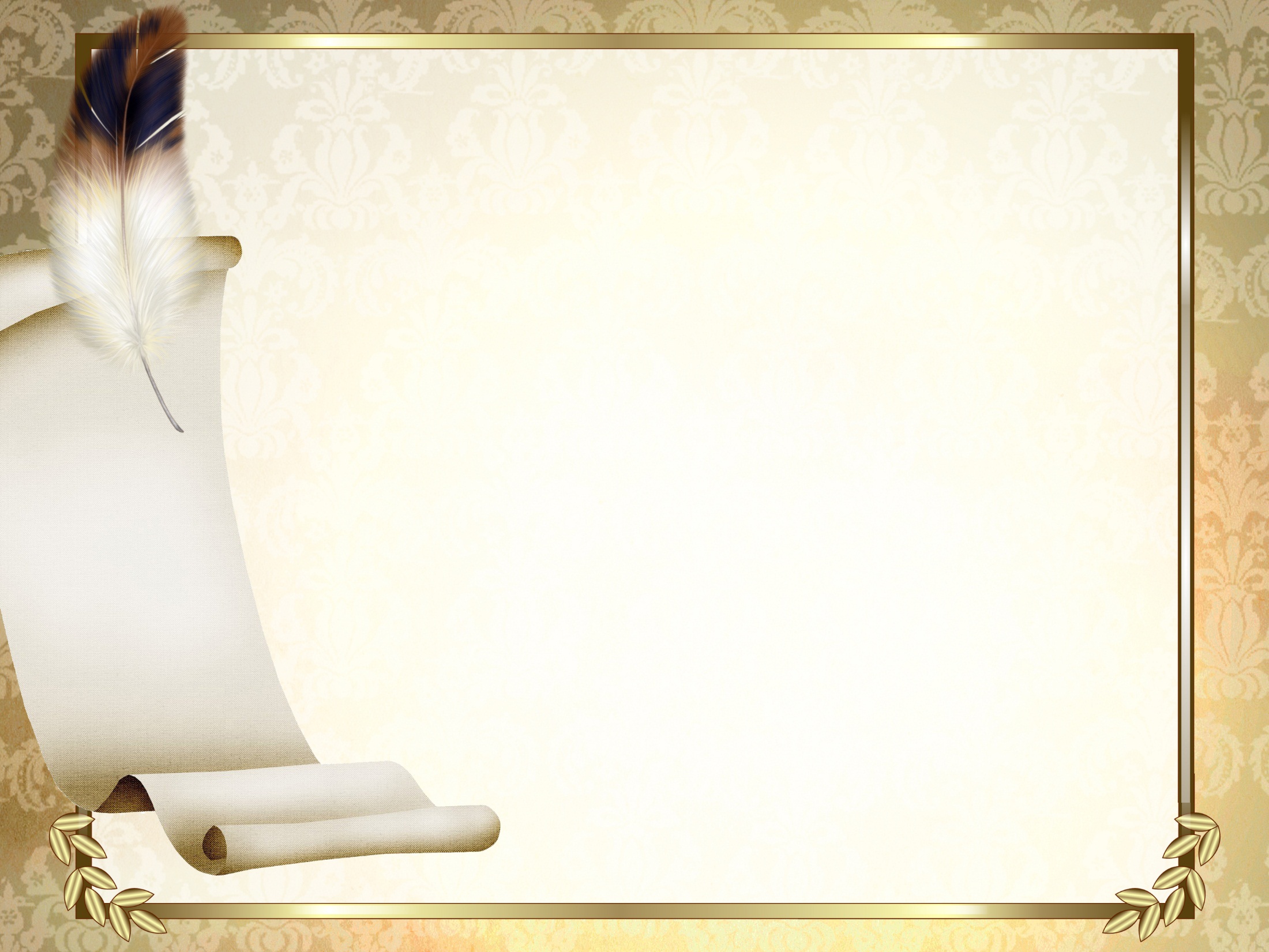 В основе Федеральной рабочей программе по учебному предмету «Труд(технология)» лежит созидательная деятельность человека по созданию материальных и духовных ценностей
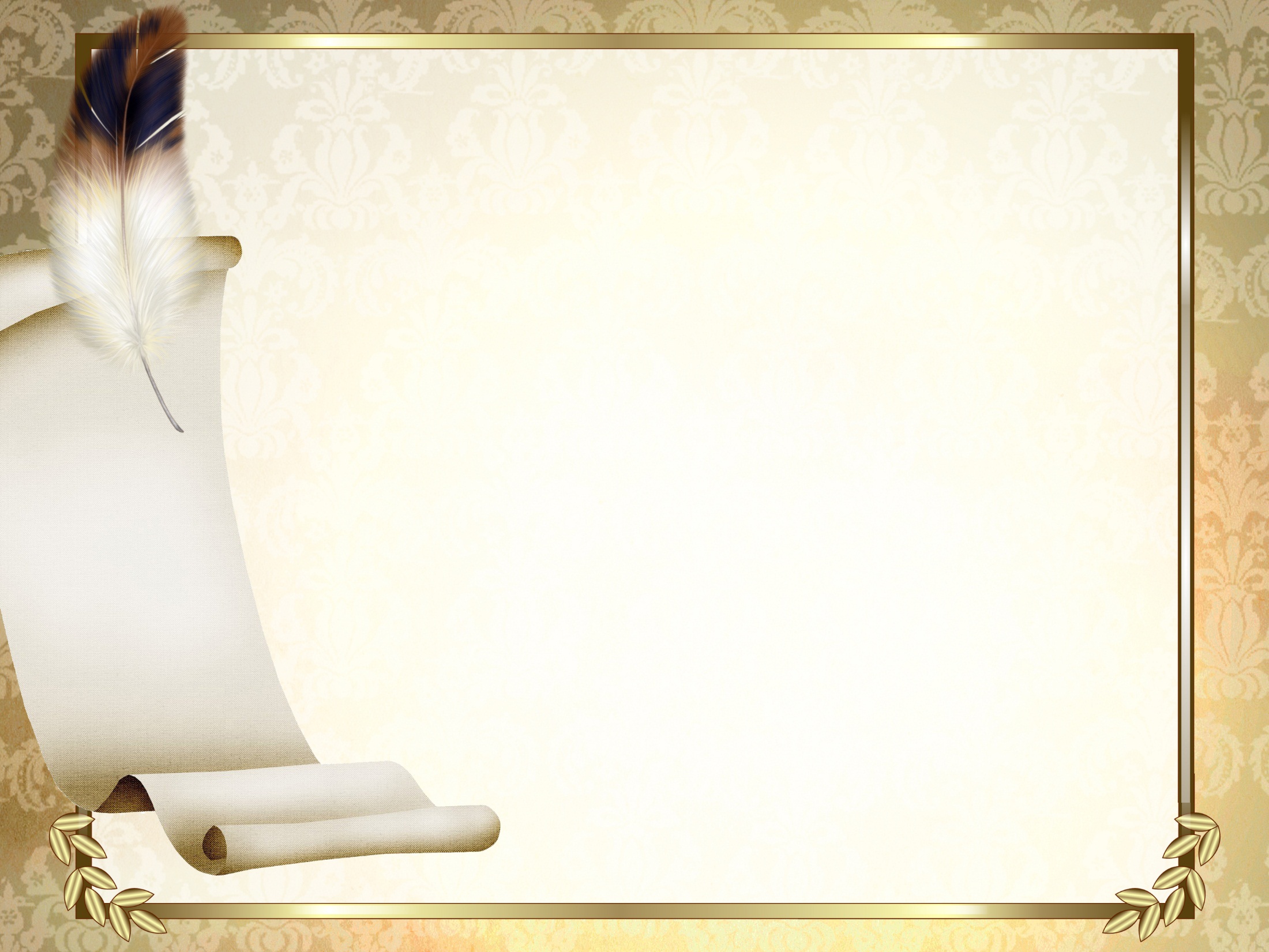 Нормативно-правовые документы, обеспечивающие организациюобразовательной деятельности по учебному предмету «Труд(технология)» в 2024/2025 учебном году
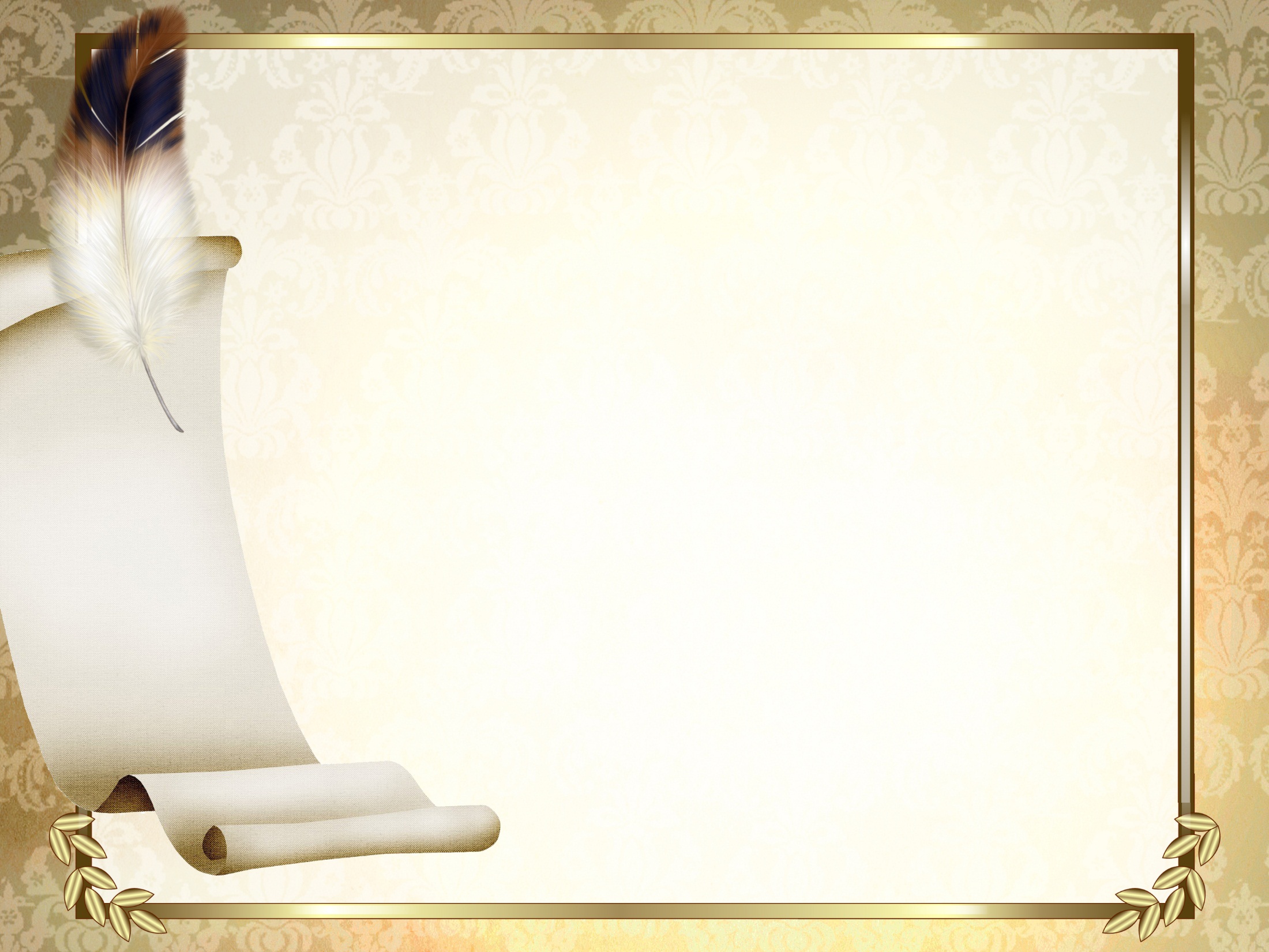 Федеральная рабочая программа по предмету «Труд (технология)»(далее - ФРП «Труд (технология)») на уровне начального общего образования,включенная в ФОП НОО, имеет статус непосредственного применения.
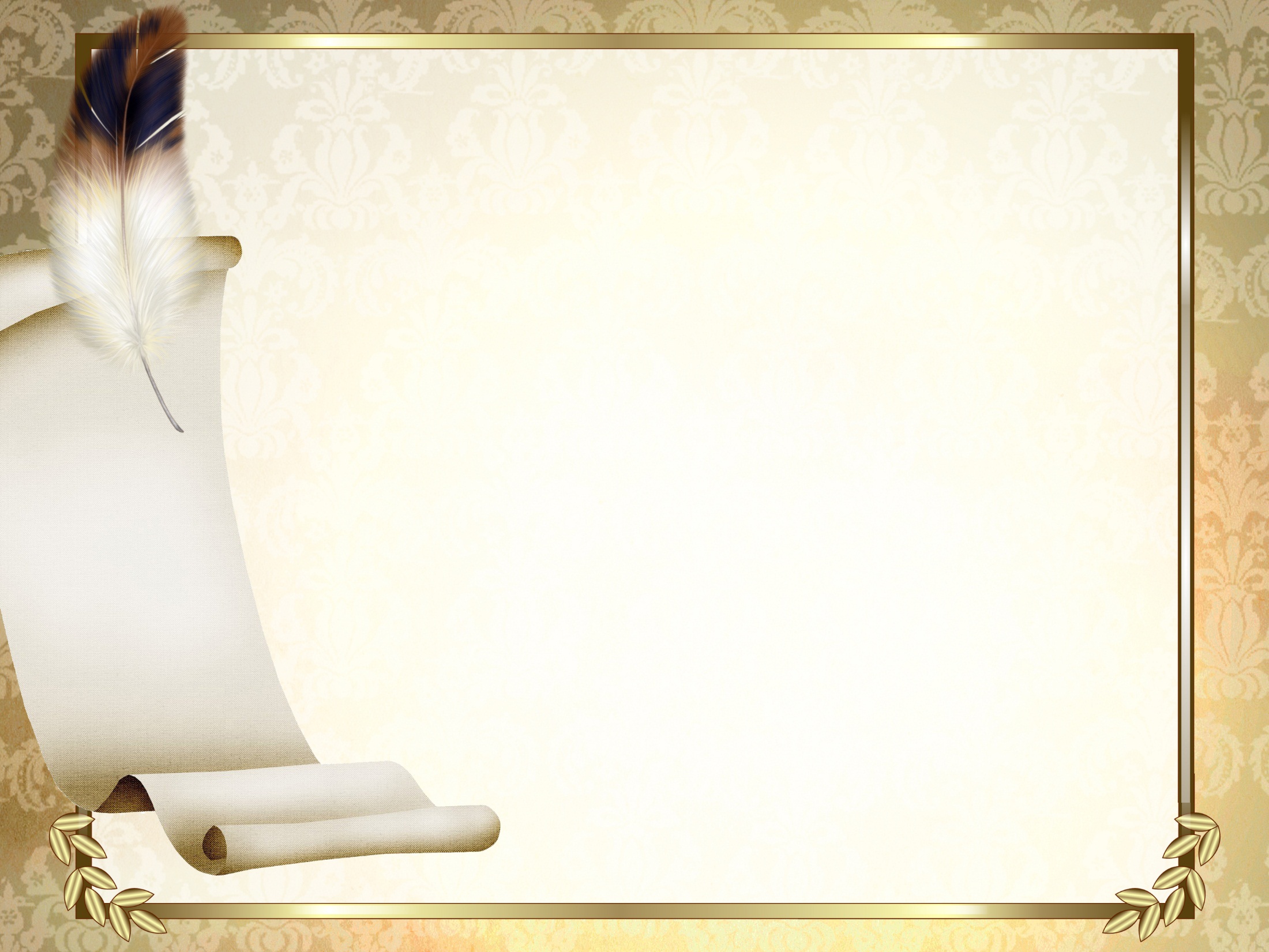 Основной целью программы по труду (технологии) является успешнаясоциализация обучающихся
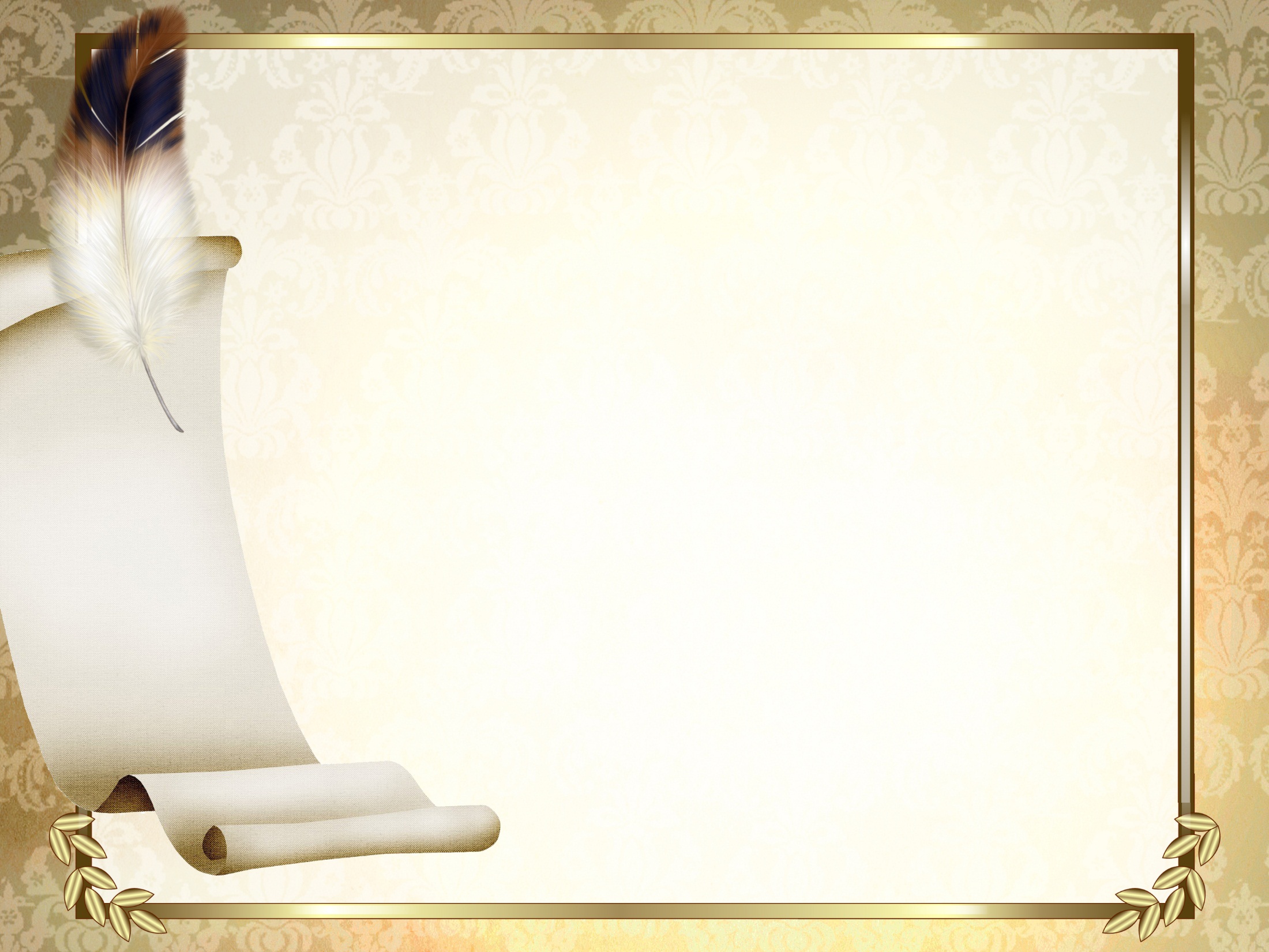 Содержание программы:Модуль «Технологии, профессии и производства»Модуль «Технологии ручной обработки материалов»Модуль «Конструирование и моделирование»Модуль «ИКТ»
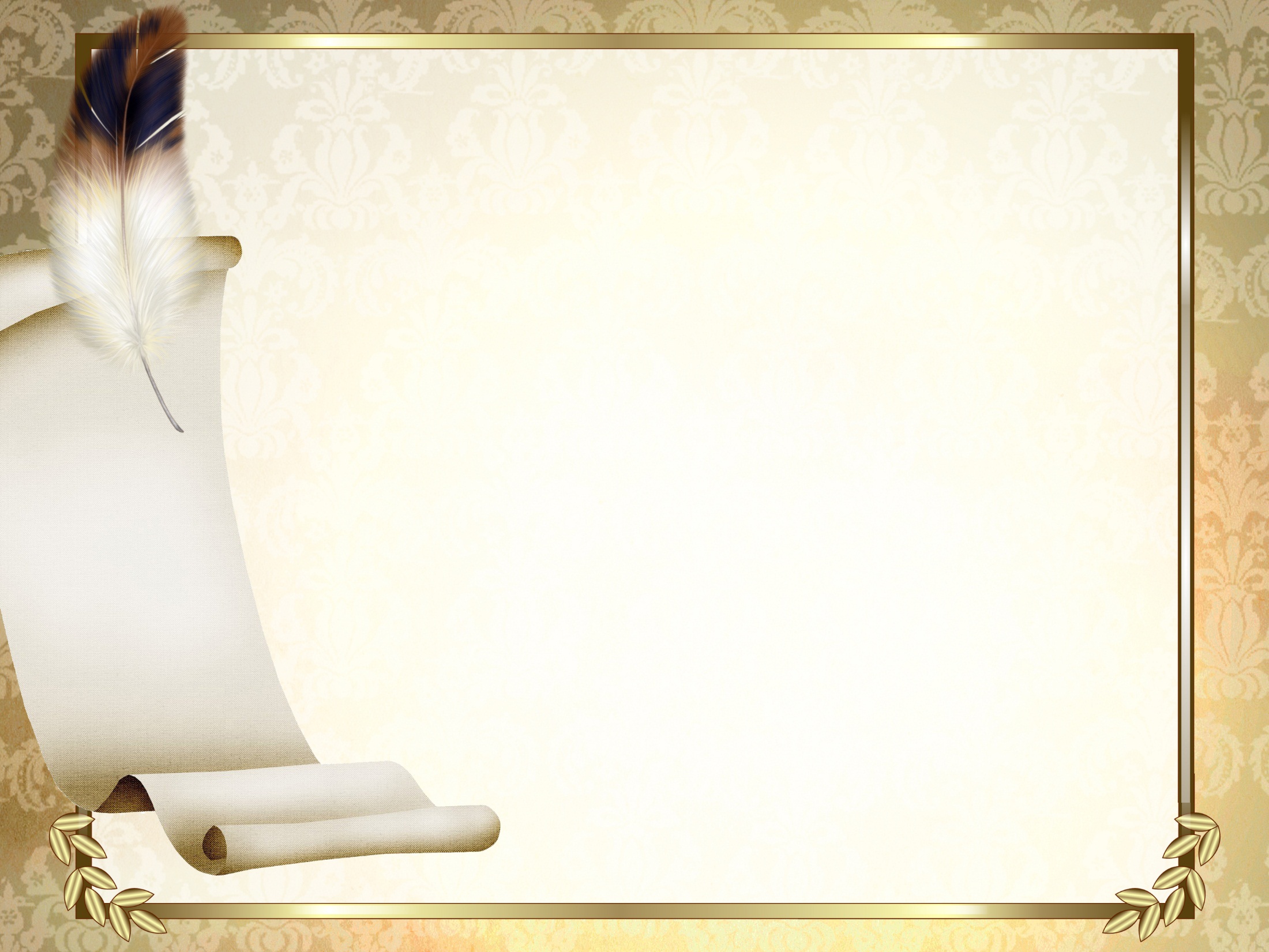 Программа по труду (технологии) направлена на решение системы задач:…
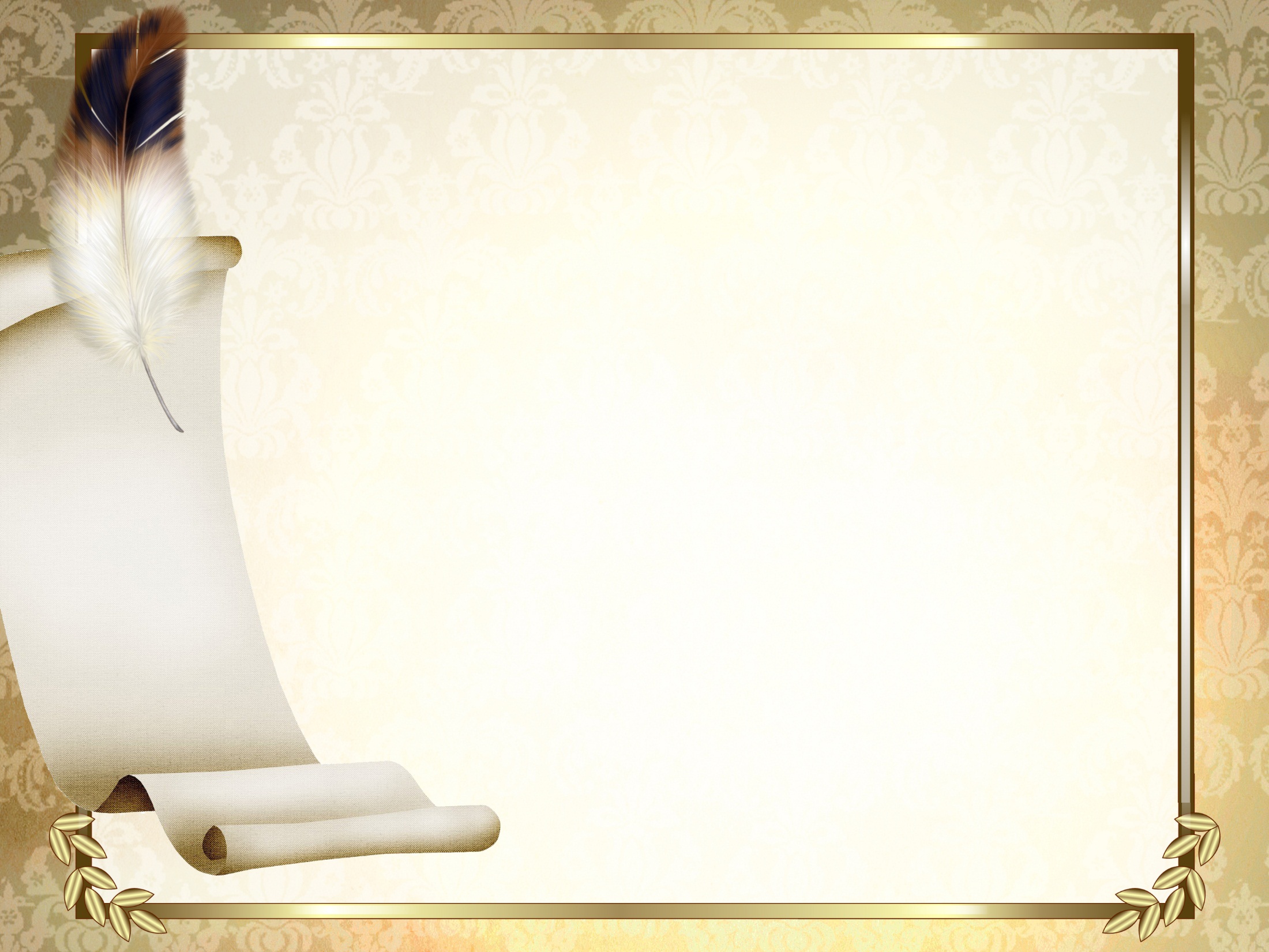 Реализация программы по предмету «Труд (технология)» на уровненачального общего образования      Общее число часов, рекомендованных для изучения по предмету «Труд(технология)», - 135 часов: в 1 классе - 33 часа (1 час в неделю), во 2 классе -34 часа (1 час в неделю), в 3 классе - 34 часа (1 час в неделю), в 4 классе - 34часа (1 час в неделю).
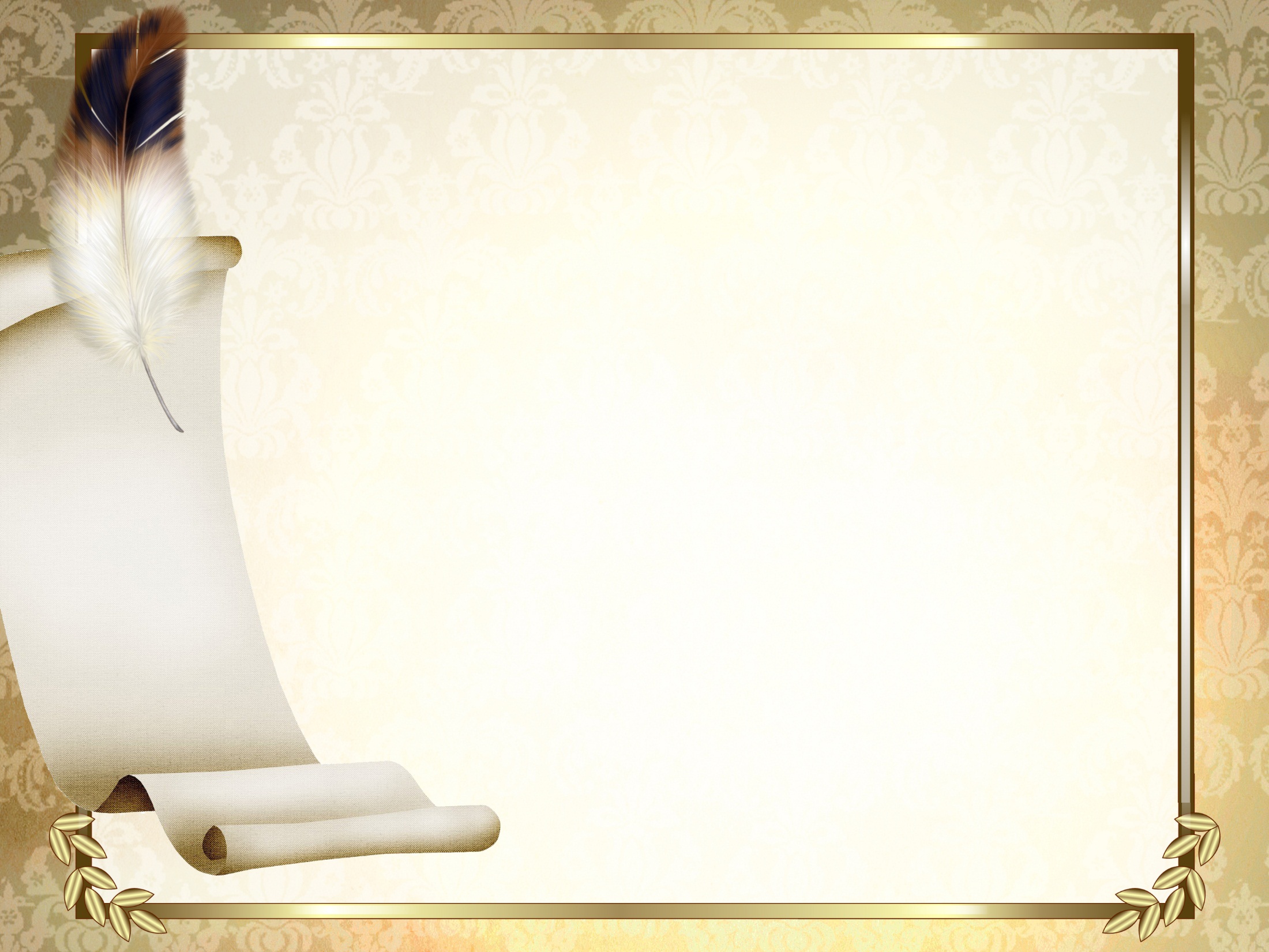 Вариативность реализации содержания программы учебногопредмета «Труд (технология)»- по запросу участников образовательных отношений;- расширены за счет приоритетных технология.
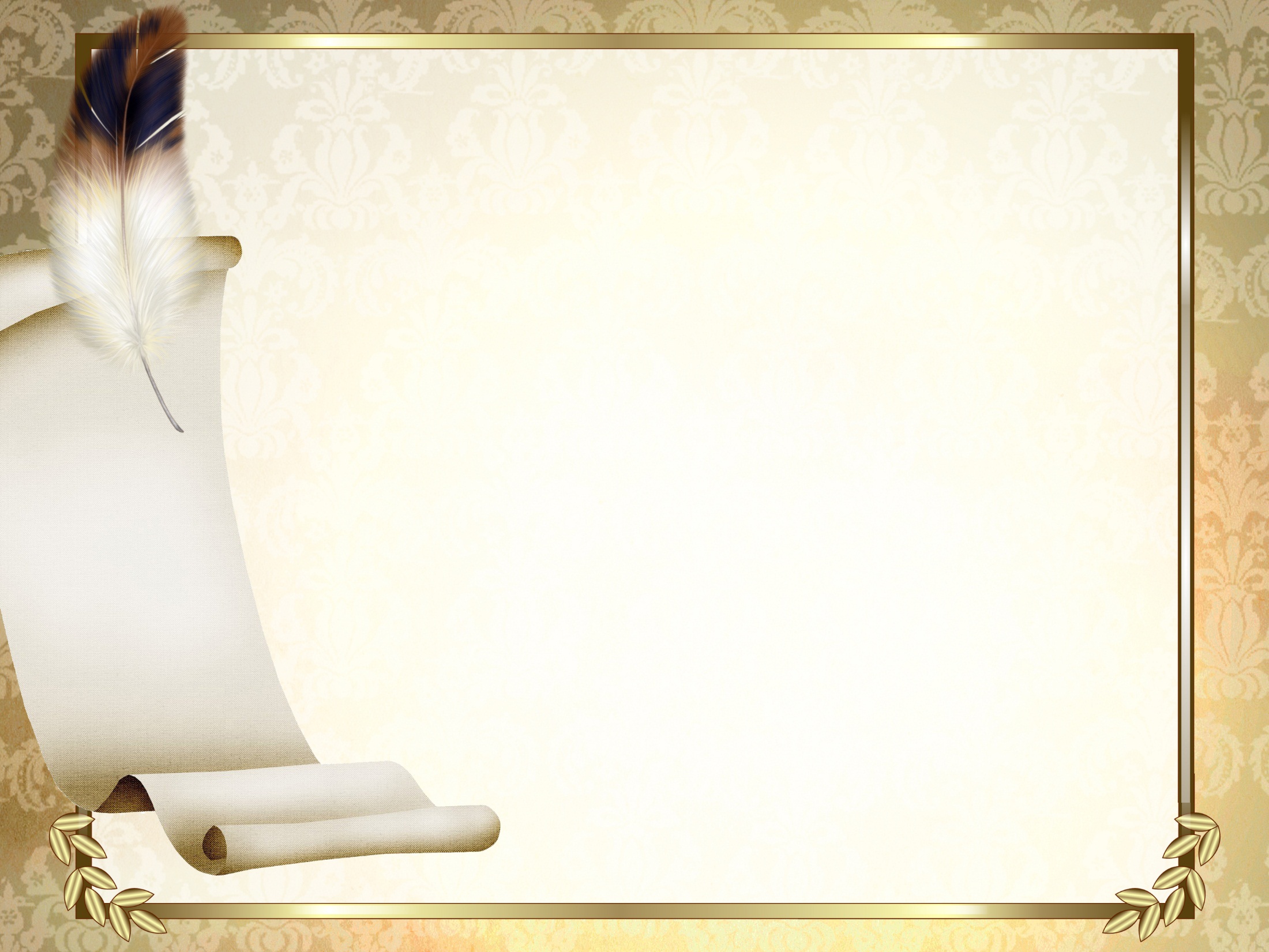 Учебный проект на уроках труда (технологии) В программе предусмотрено выполнение индивидуальных, групповых,коллективных учебных проектов в рамках уроков (3-4 проекта в год)
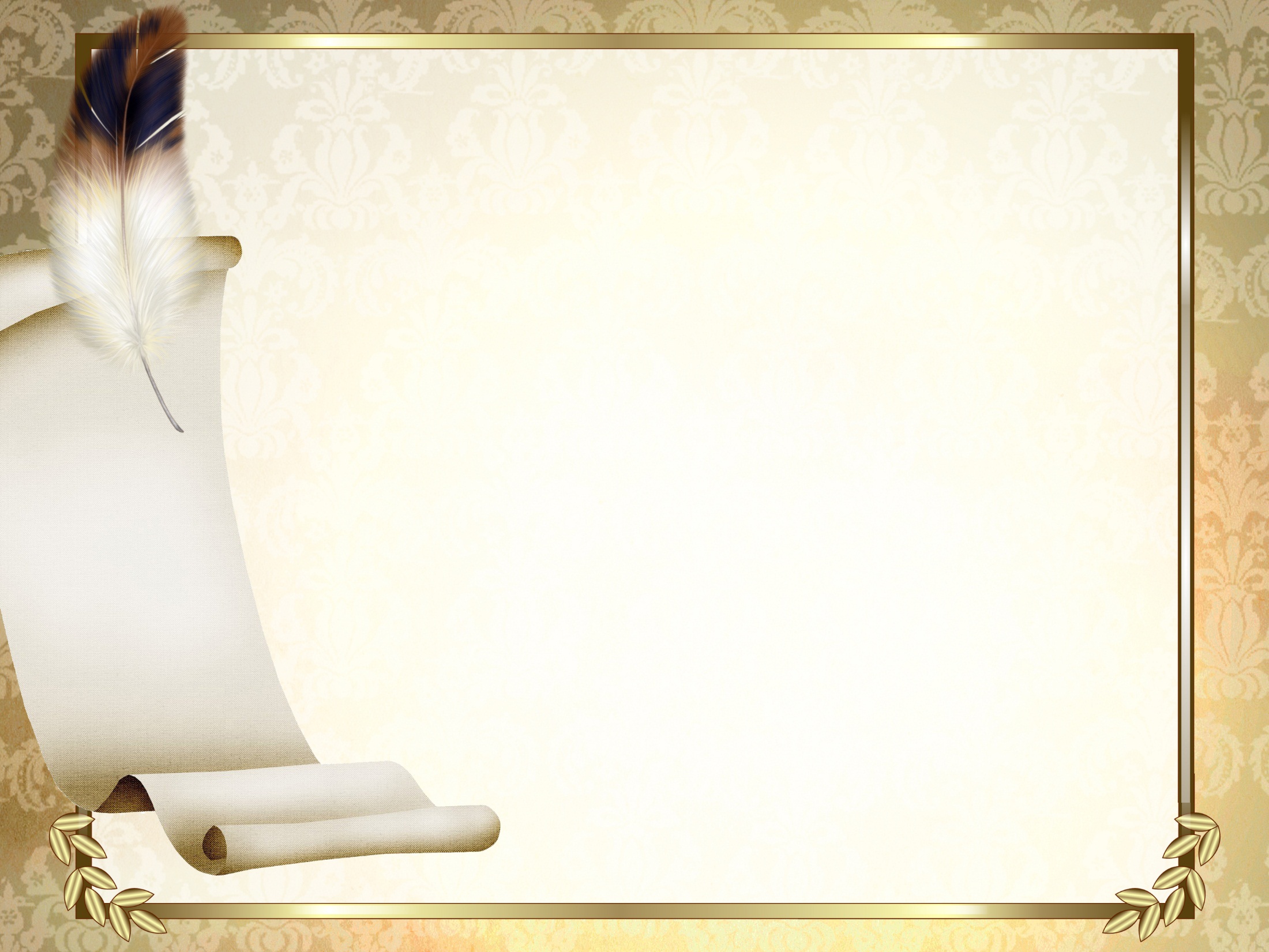 Выполнение учебных проектов на уроках труда (технологии) имеет рядособенностей:1. Учебный проект обязателен для всех обучающихся.2. Выполняется на учебных занятиях.3. Выступает способом освоения содержания учебного модуля.4. Представляется в форме макета, конструкторского изделия,модели, какого-либо материального или виртуального объекта.5. Является основанием для критериальной оценки предметныхрезультатов, способом формирования познавательных, коммуникативных,регулятивных УУД.6. Обязательно участие обучающихся в оценке и самооценке,представлении результатов проектной деятельности.
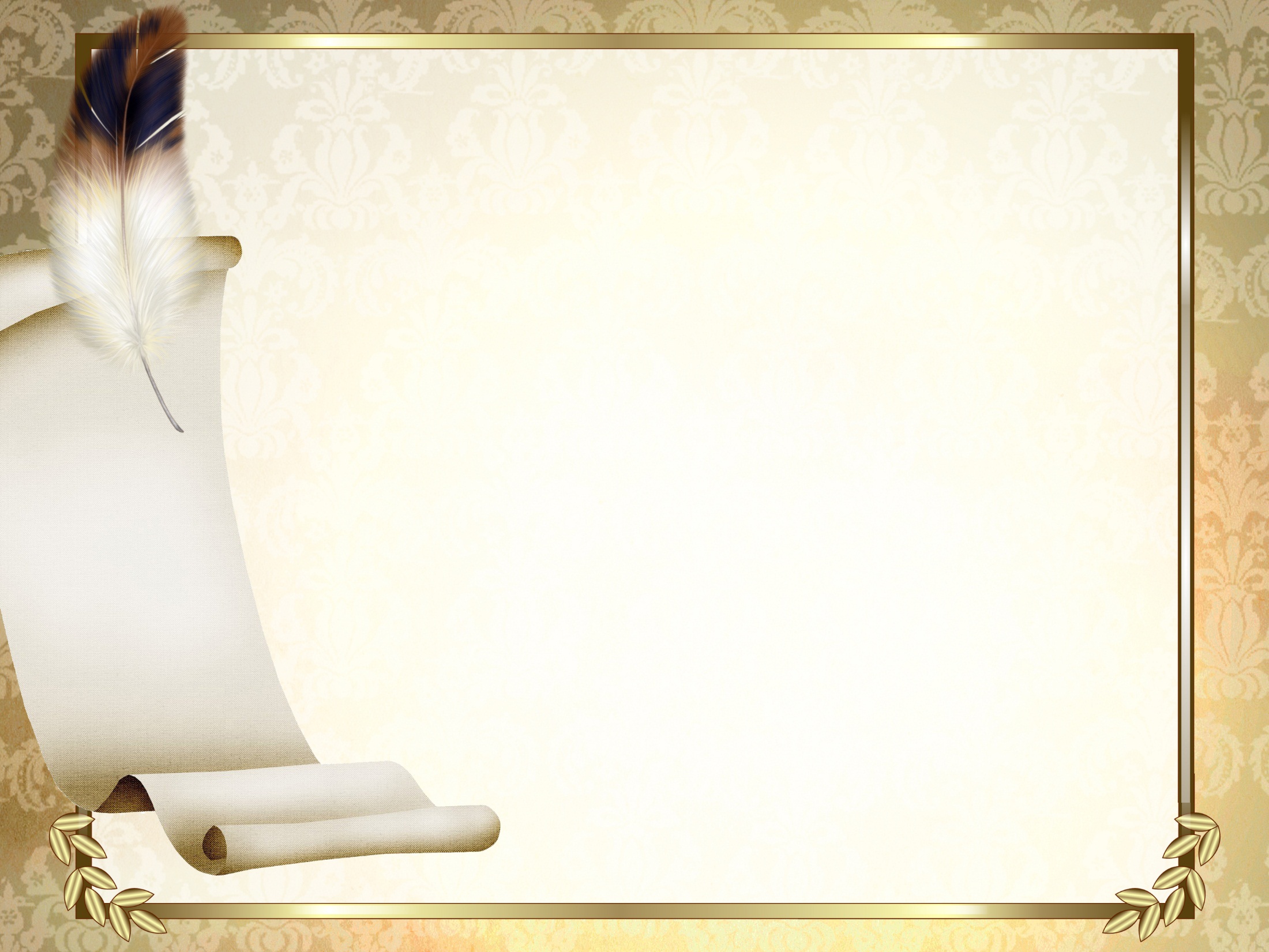 Трудности:- материально-технического обеспечения;- квалификация педагога;- отсутствие учебников;- индивидуального характера…
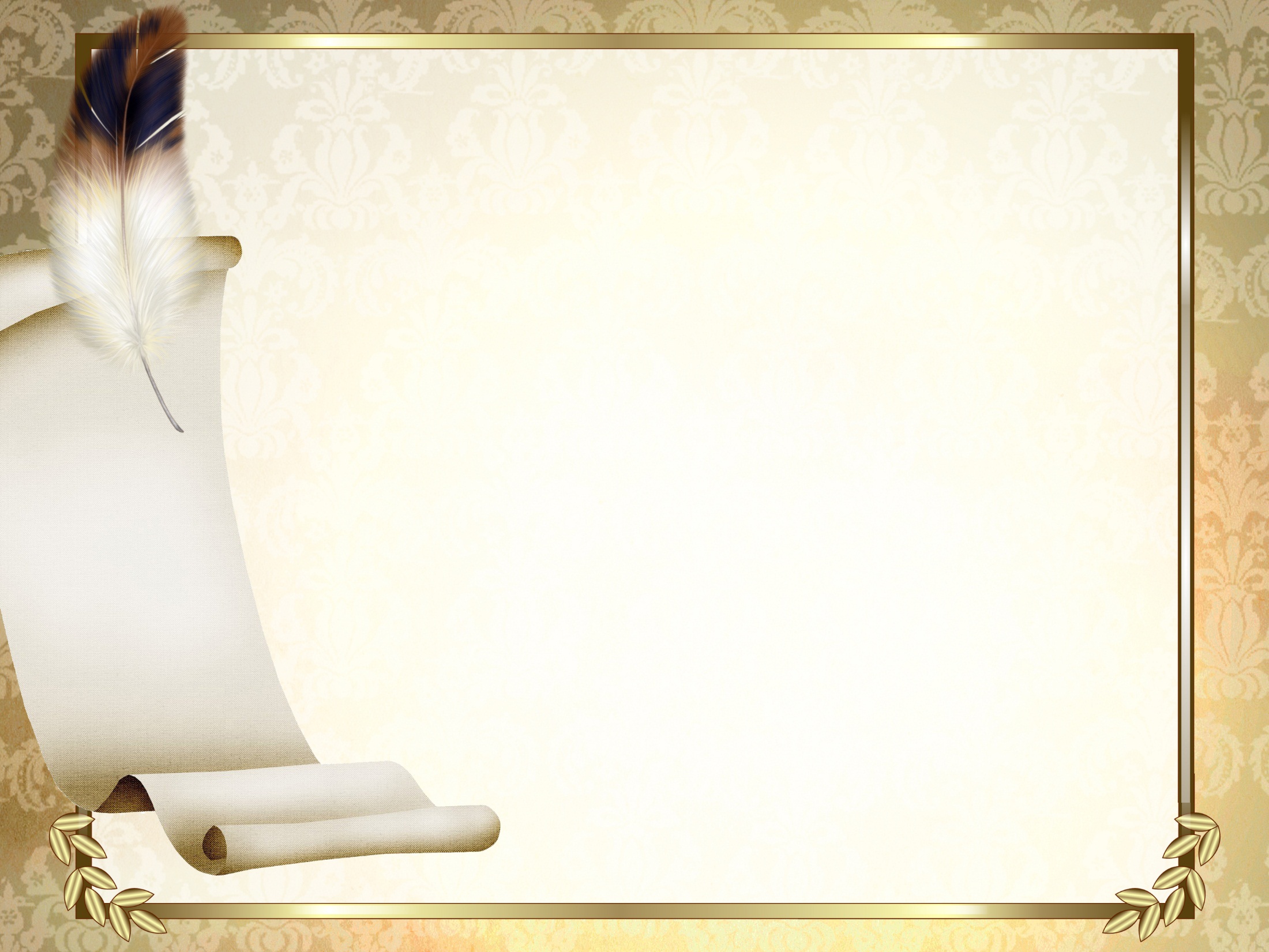 Благодарю за внимание!
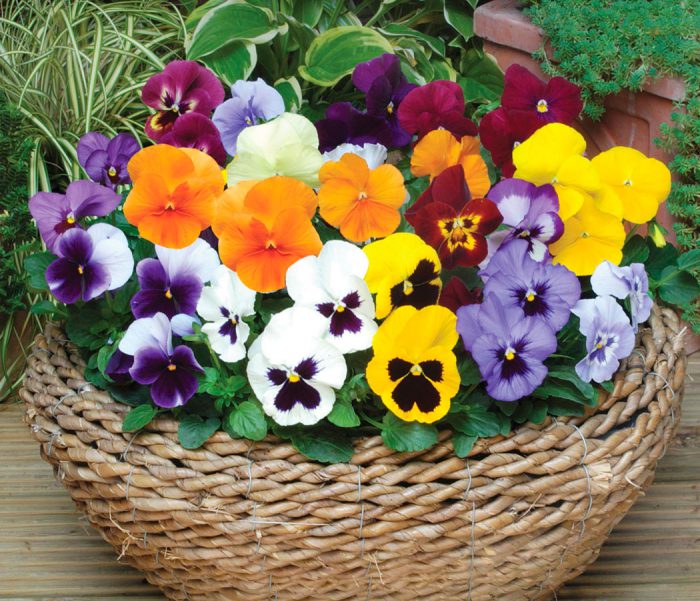